Муниципальное автономное дошкольное образовательное учреждение
детский сад № 25 «Малыш»
«Путешествие по сказкам»
Воспитатель:
Бранднер Наталья Михайловна
ГО Карпинск 2024
Цель: обобщить представления детей о сказкахЗадачи: Углубить знания детей о сказках; умение подбирать родственные слова и слова антонимы; развивать диалогическую и монологическую речь. Воспитывать интерес к слушанию сказок и устному народному творчеству.
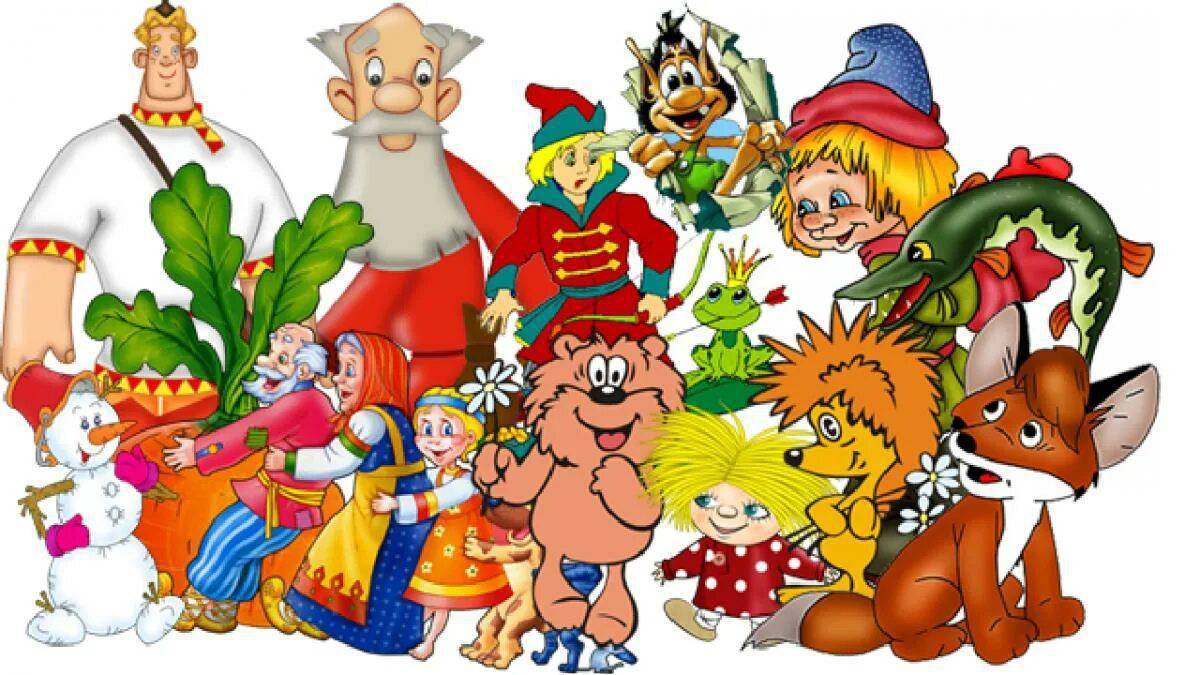 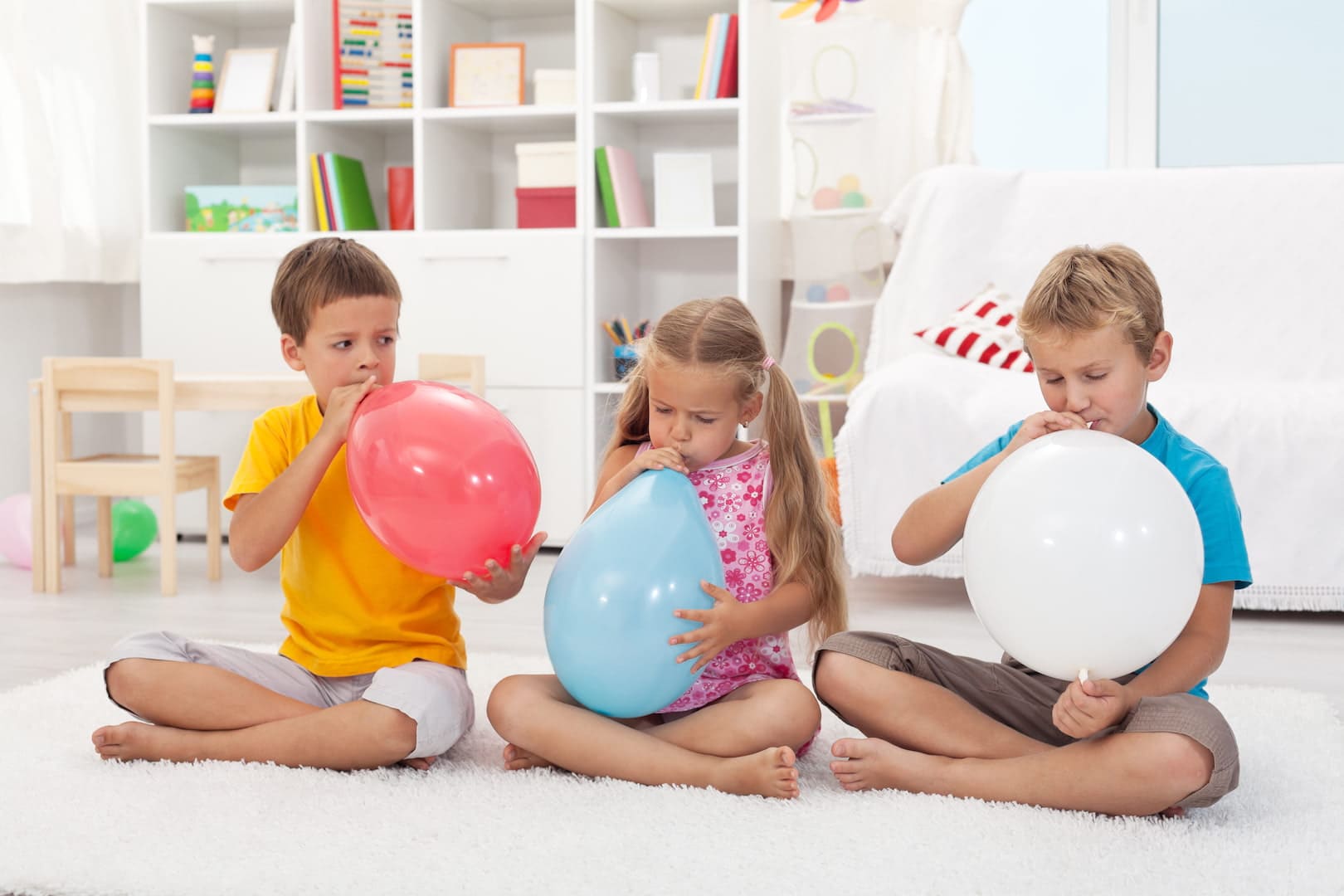 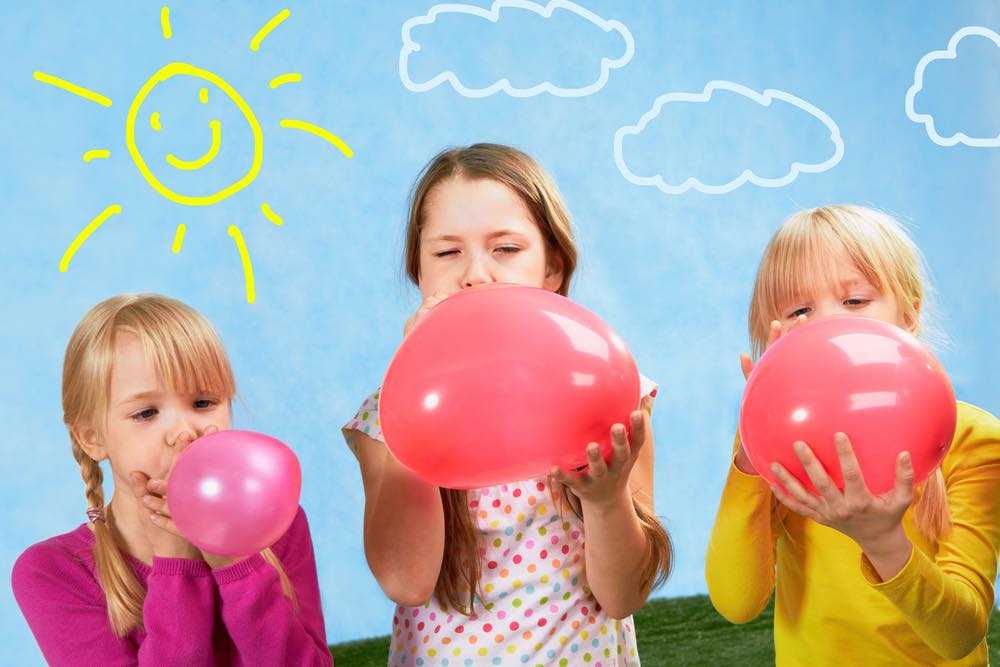 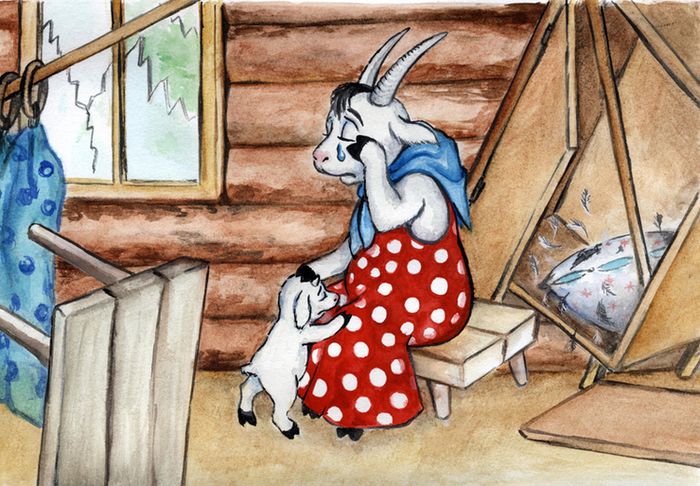 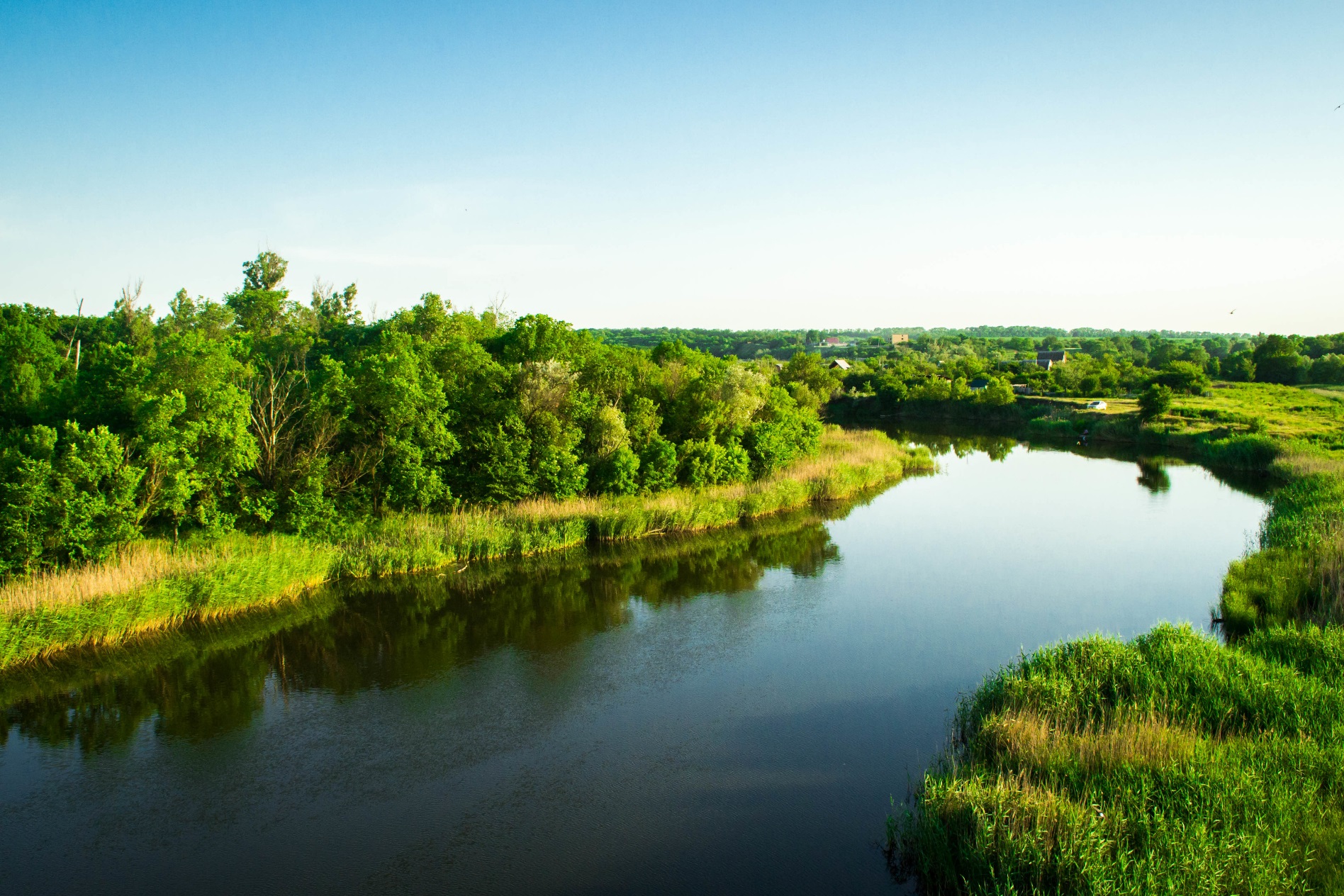 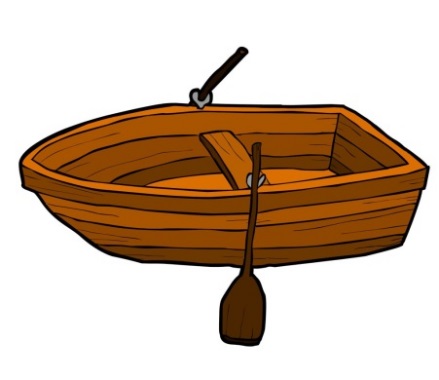 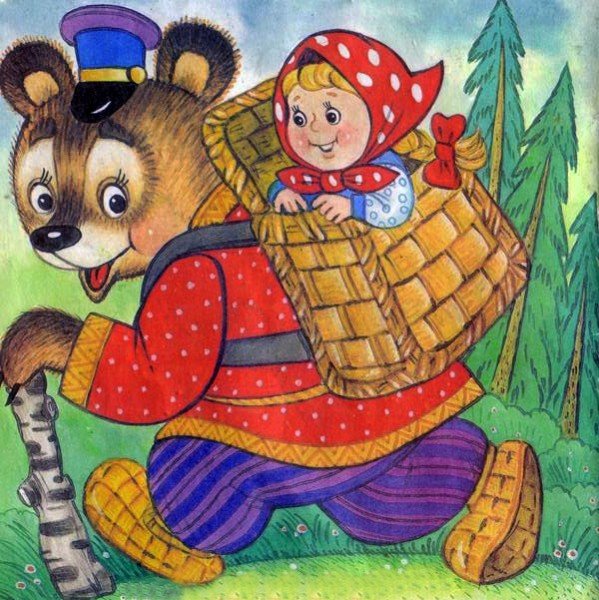 Сидит в корзинке девочка
У мишки за спиной.
Он сам того не ведая,
Несёт её домой.
(Маша и медведь)
Чашки три и три постели,
Стульев тоже три, смотри,
И жильцов здесь, в самом деле
Проживает ровно три.
("Три медведя".)
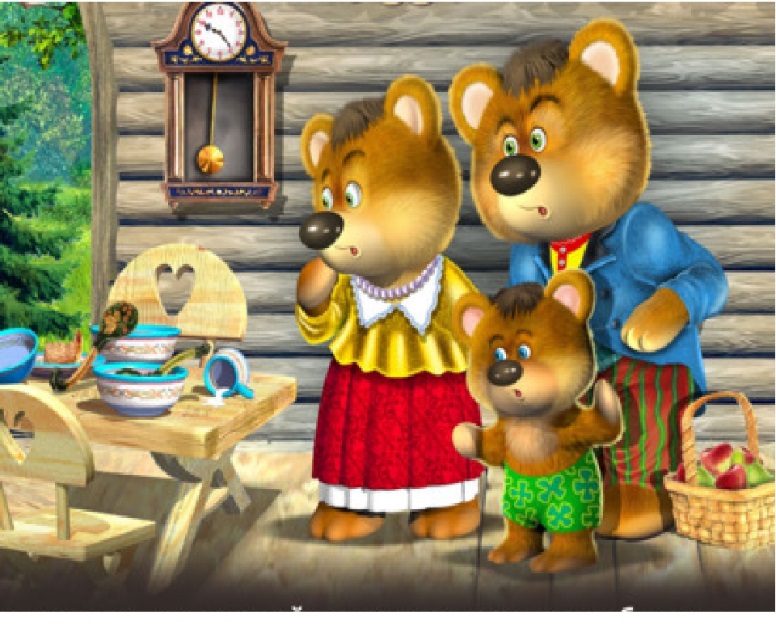 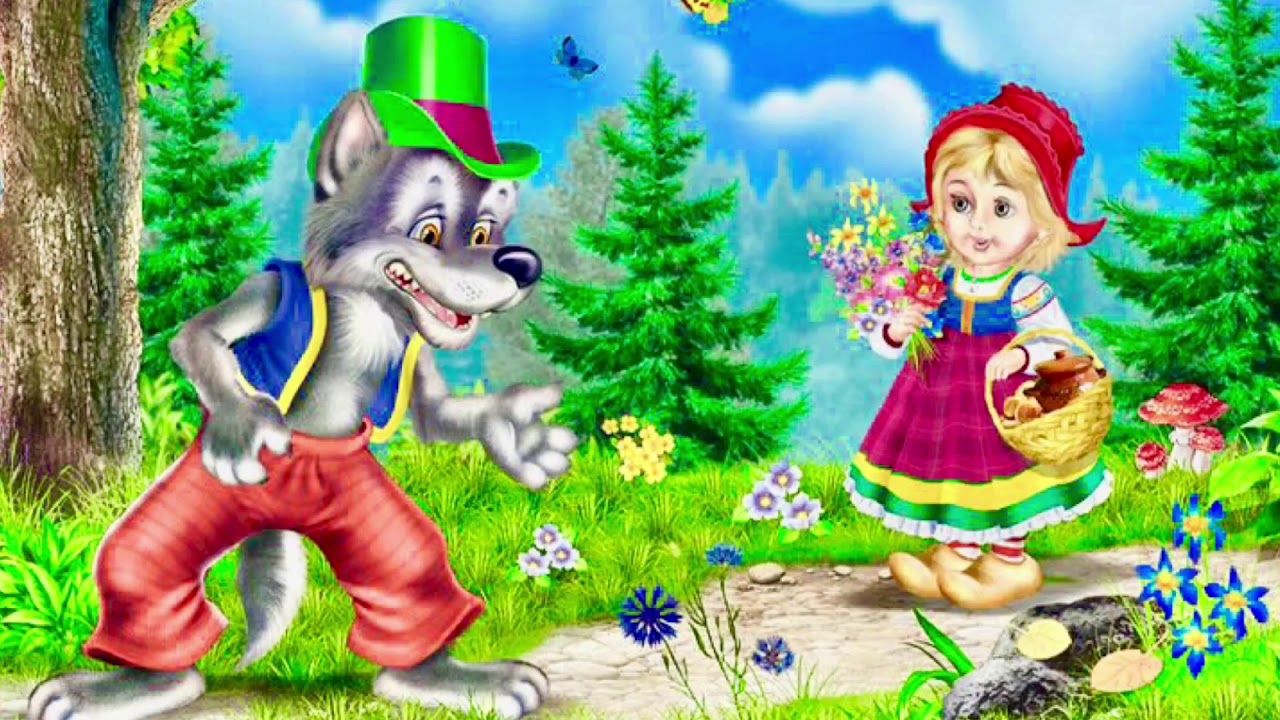 В гости к бабушке пошла,
Пироги ей понесла.
Серый Волк за ней следил,
Обманул и проглотил.
(Красная шапочка)
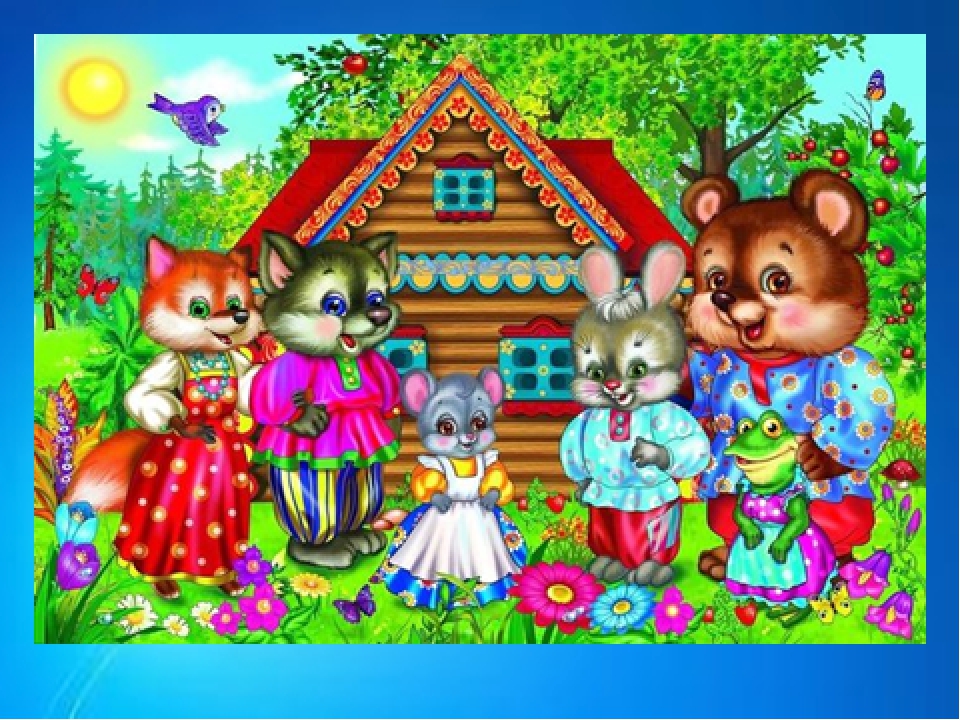 Прибежала Мышка - норушка,
Зелёная Лягушка - квакушка
И прочая звериная компания.
Скажите мне хором название.
(Теремок)
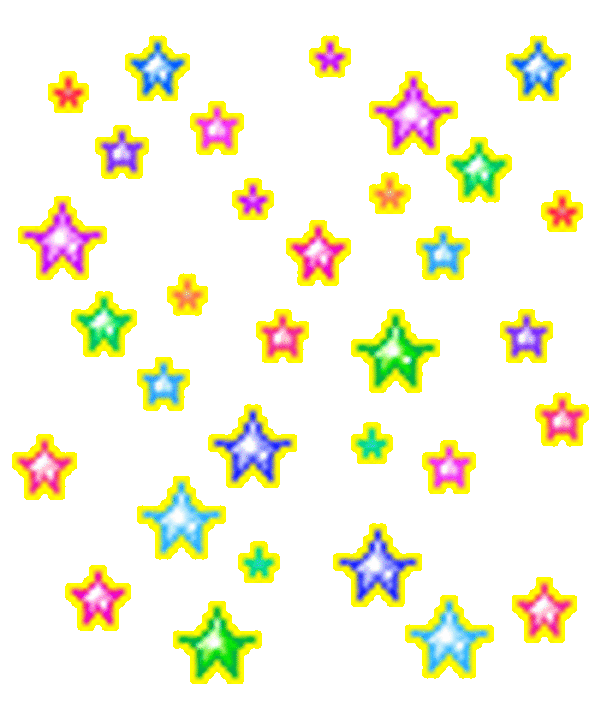 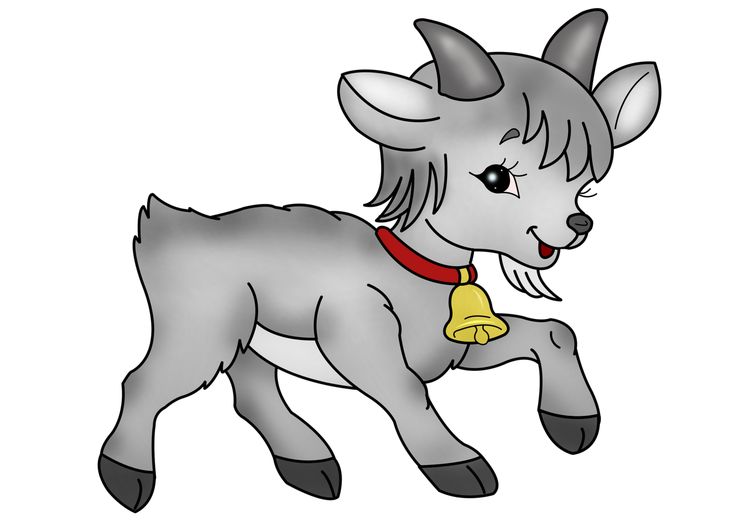 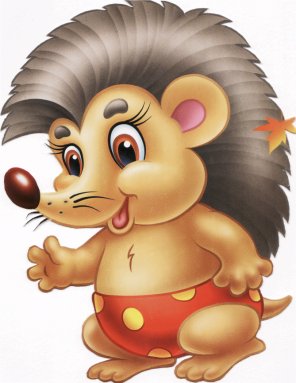 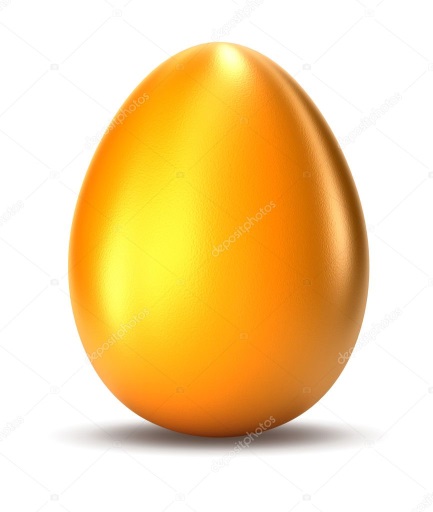 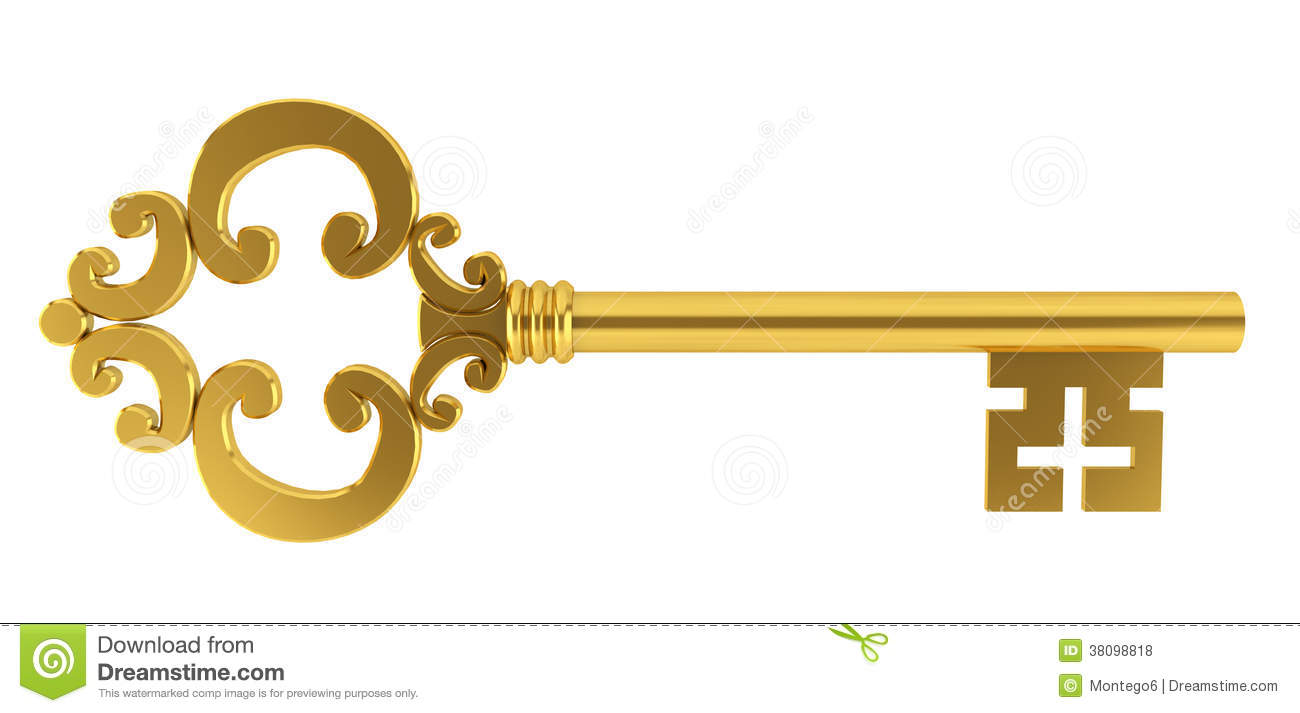 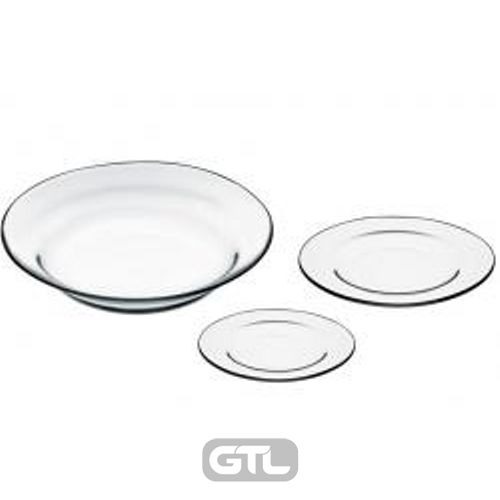 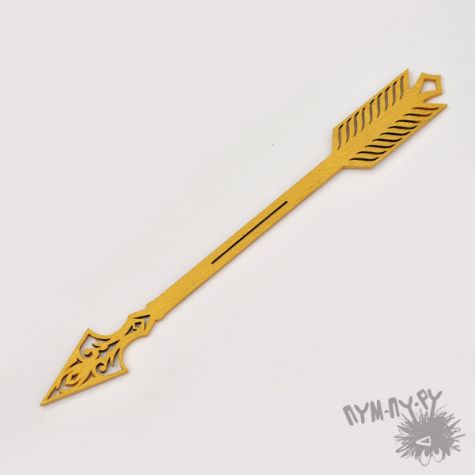 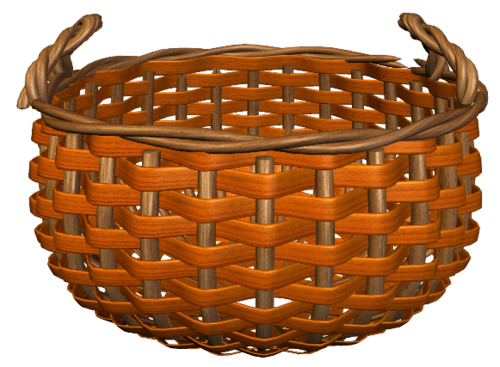 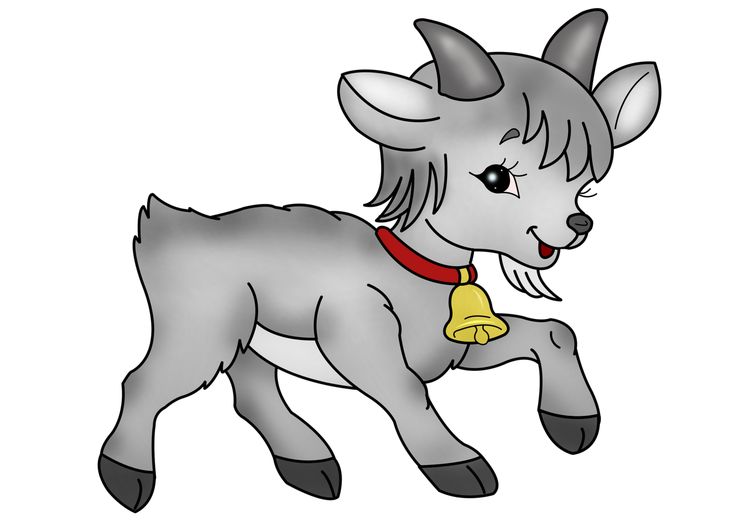 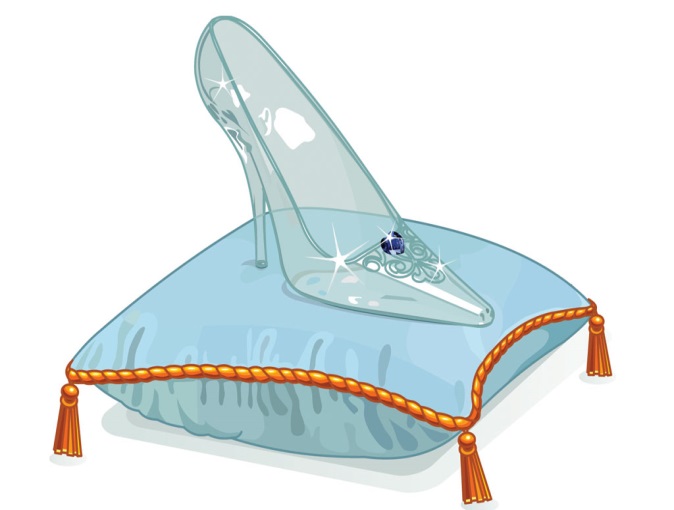 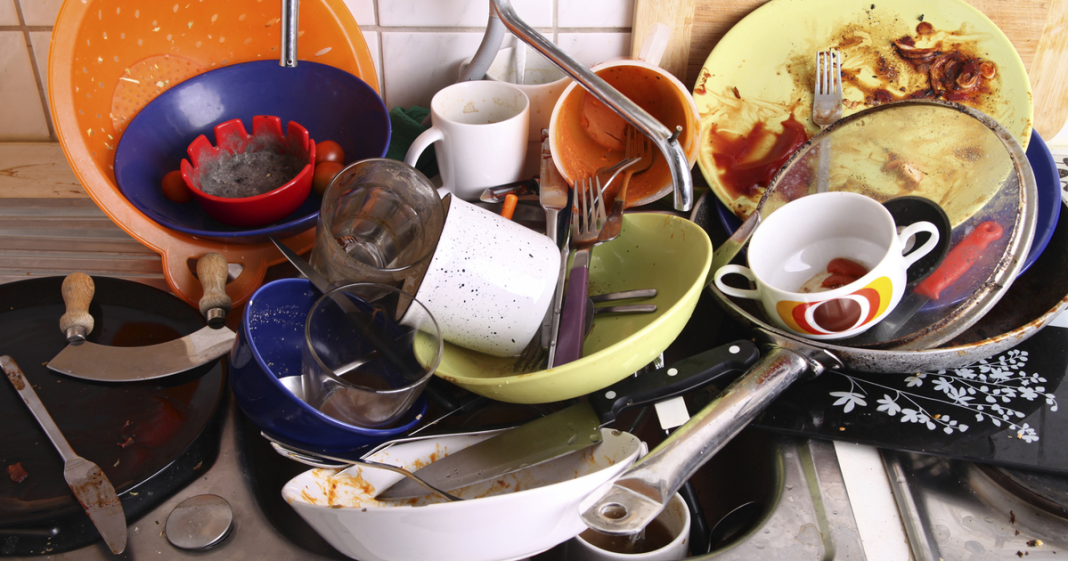 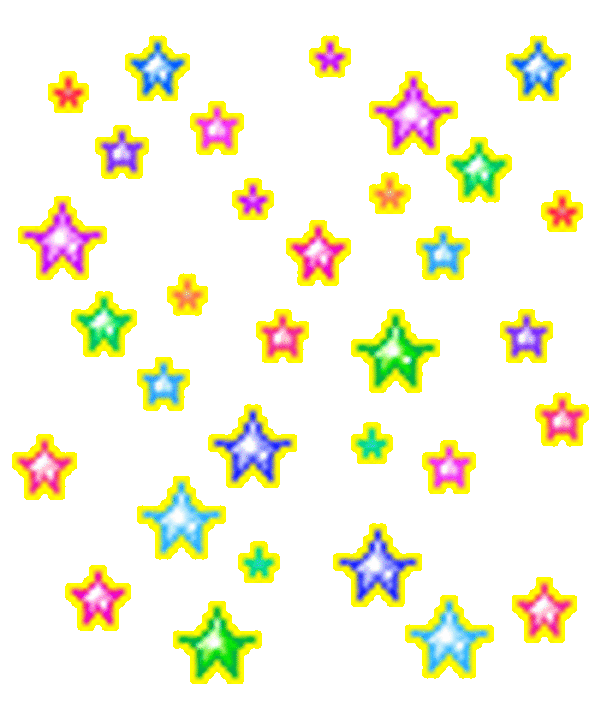 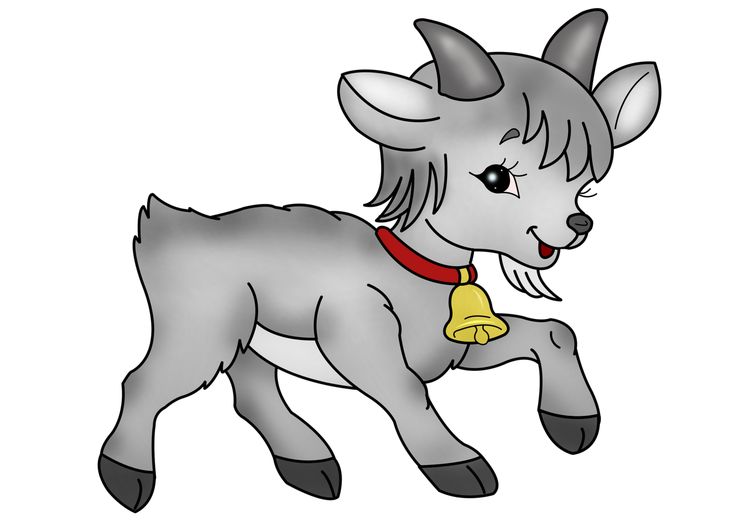 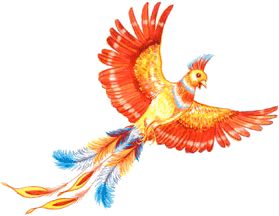 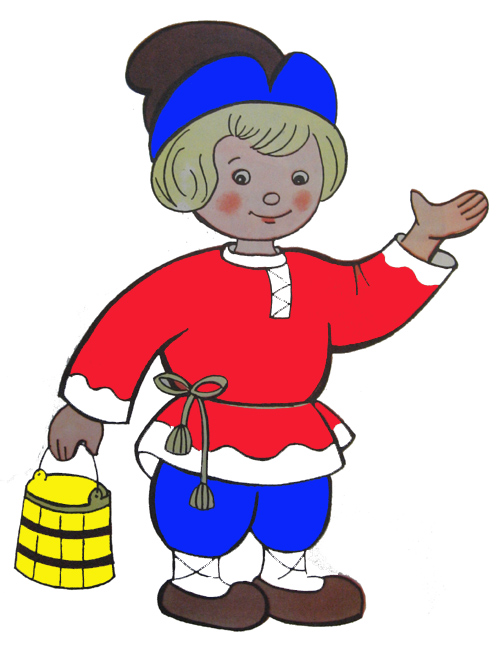 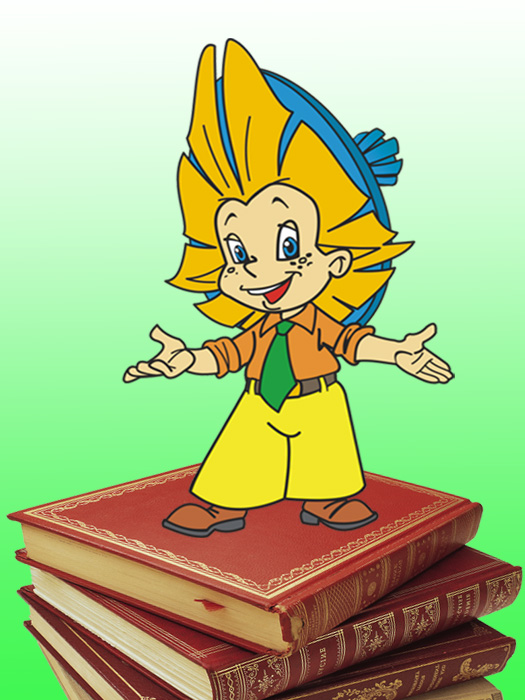 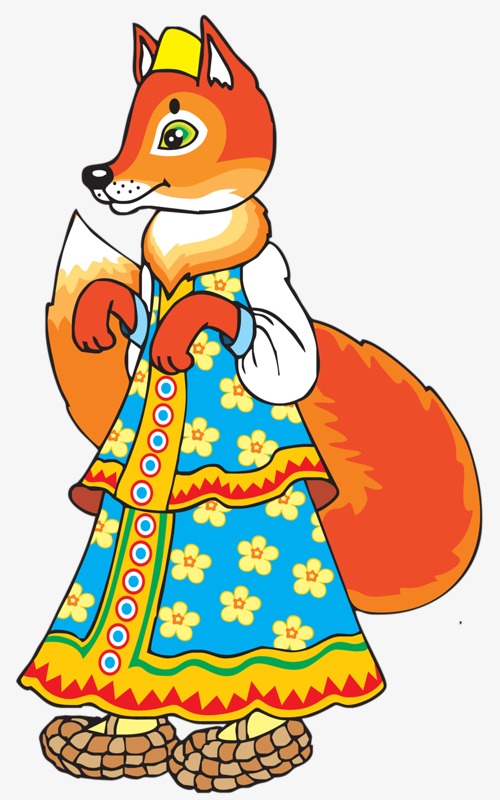 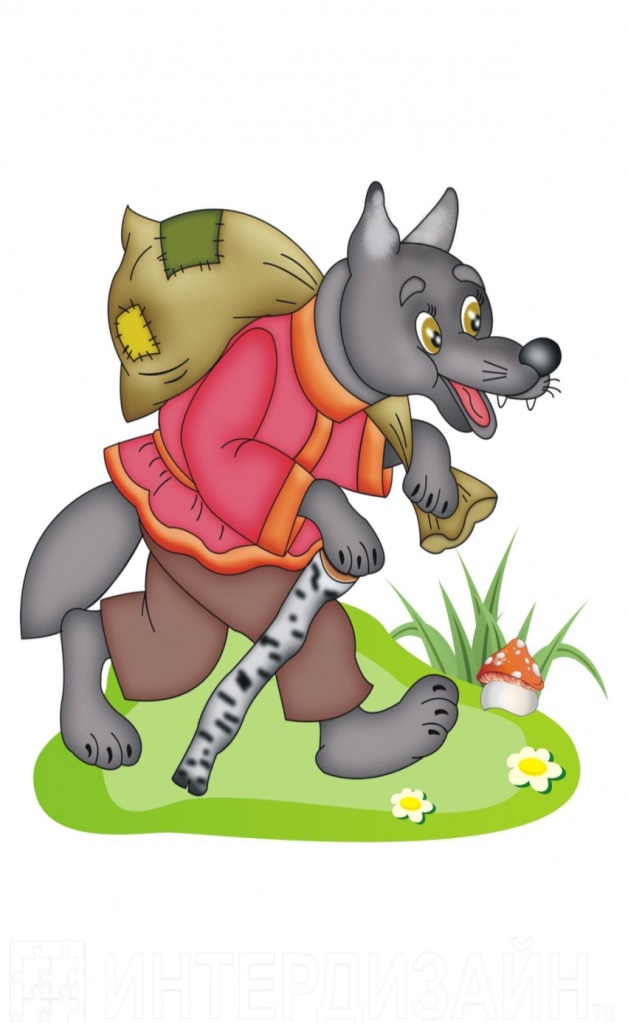 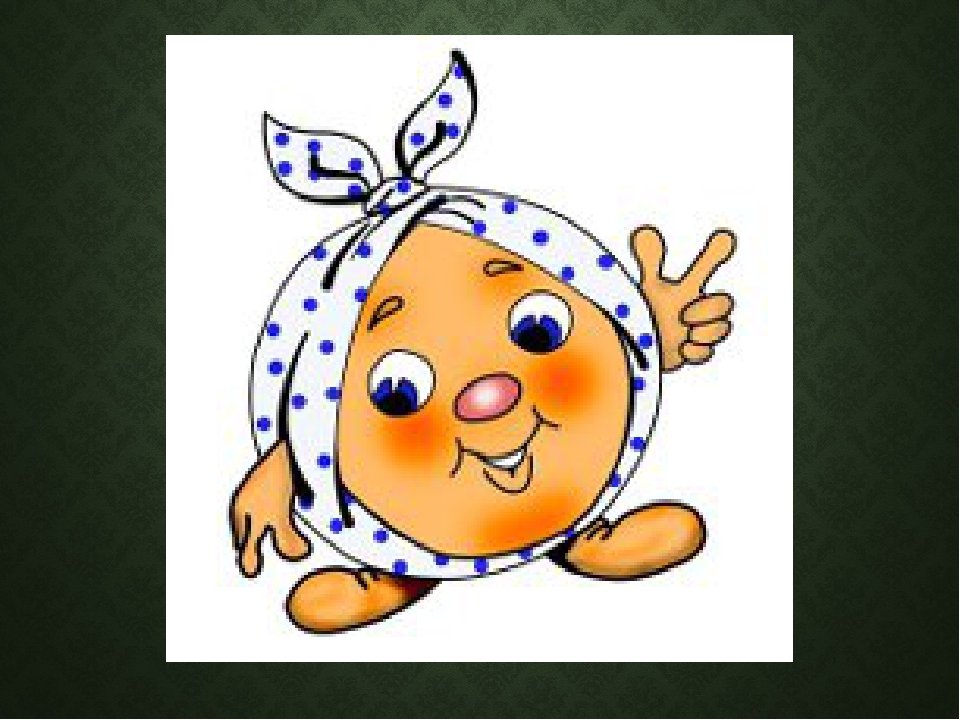 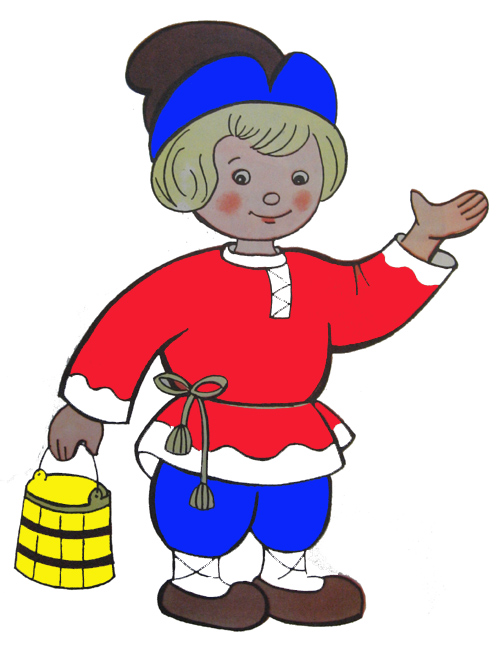 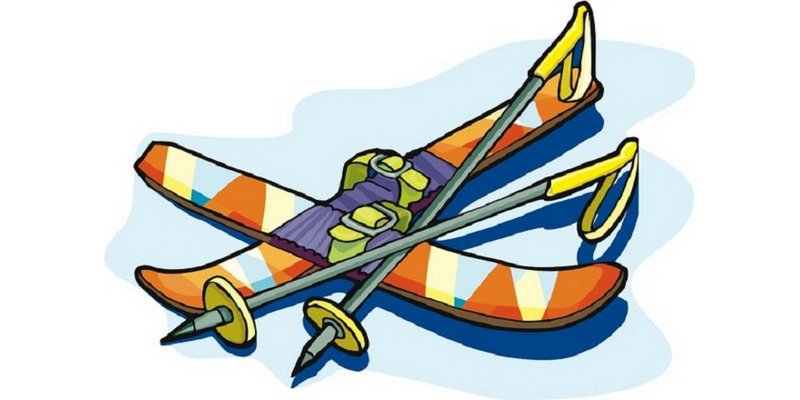 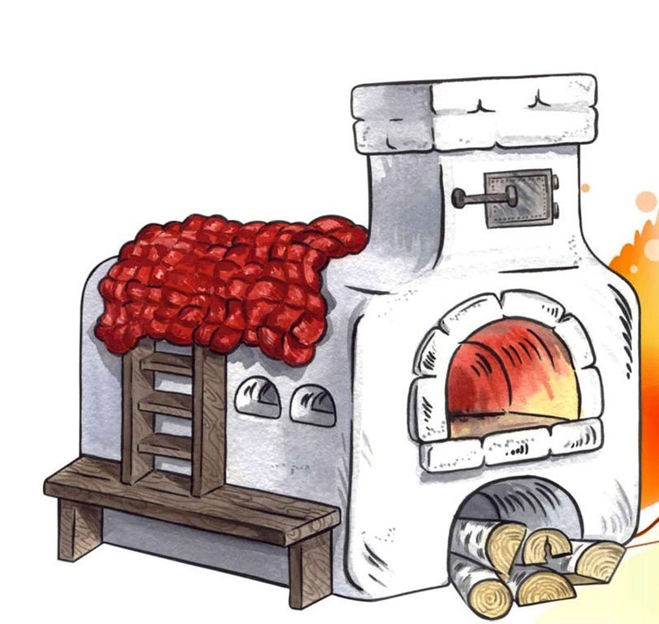 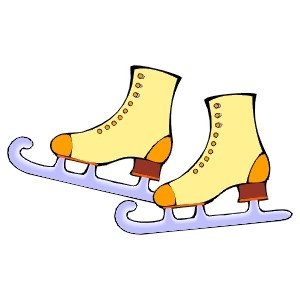 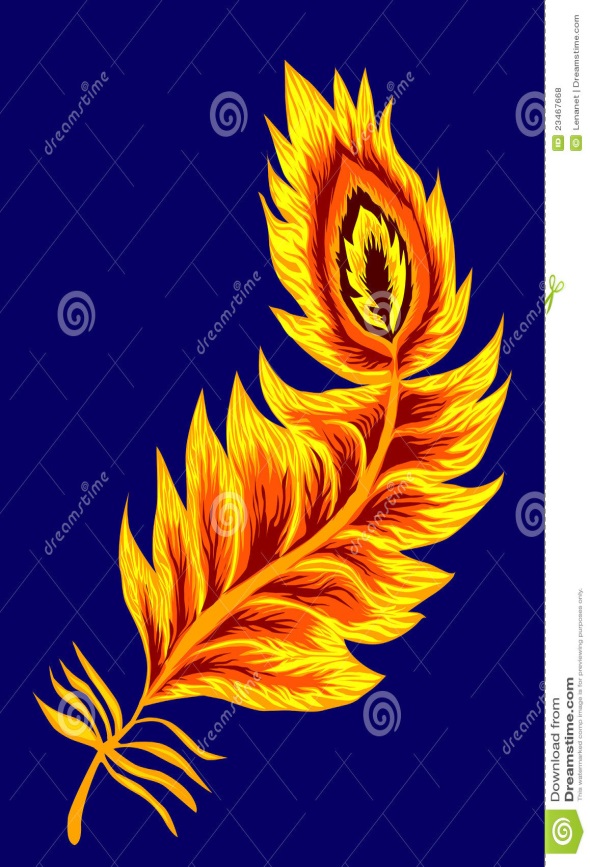 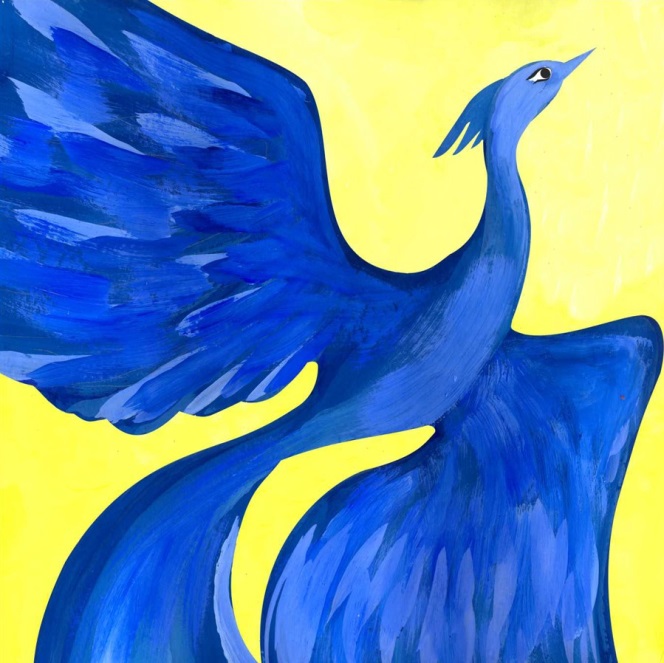 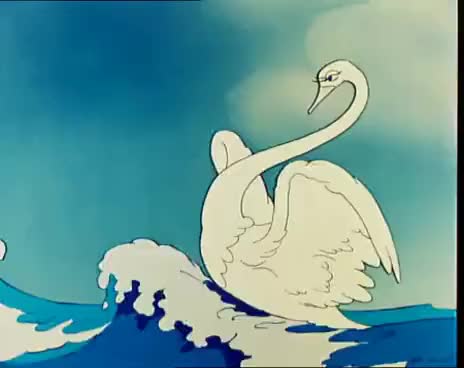 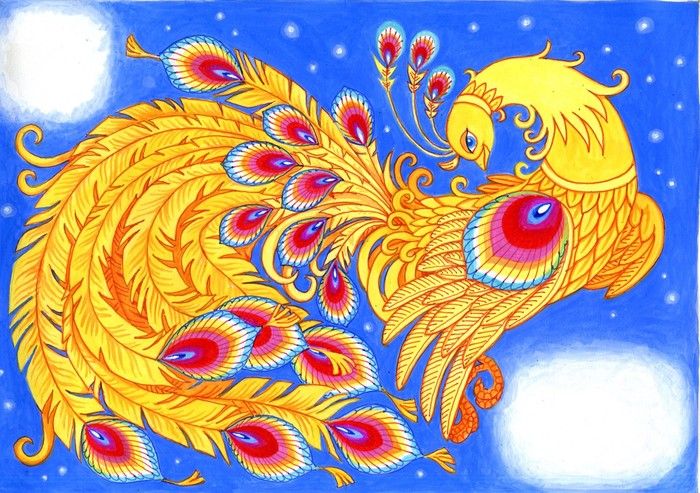 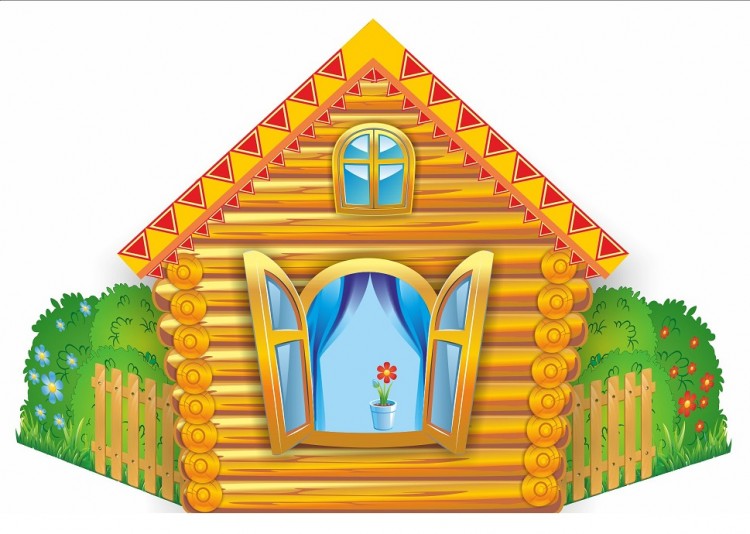 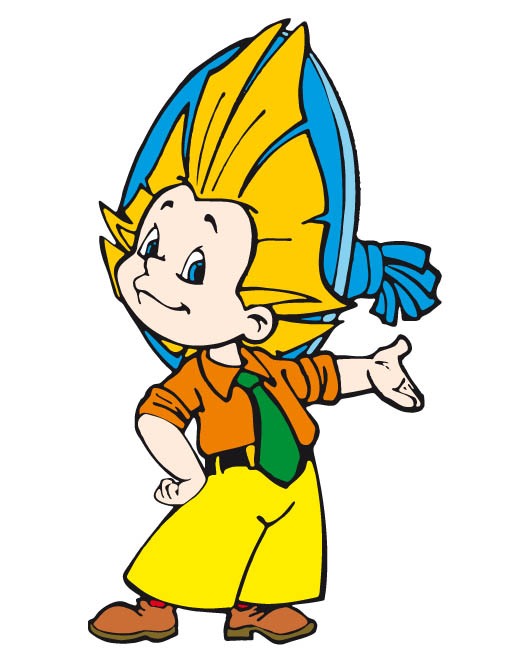 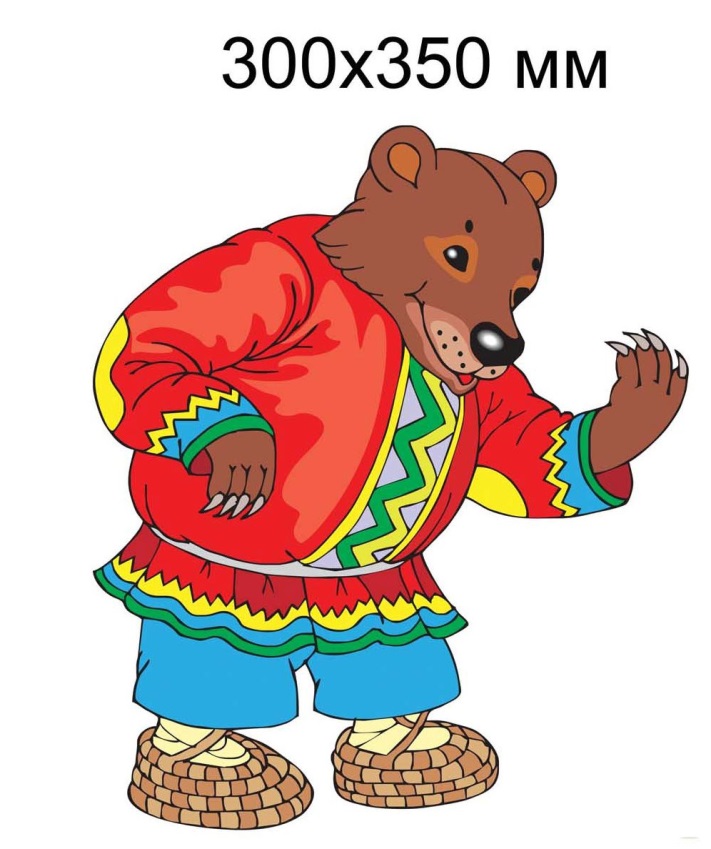 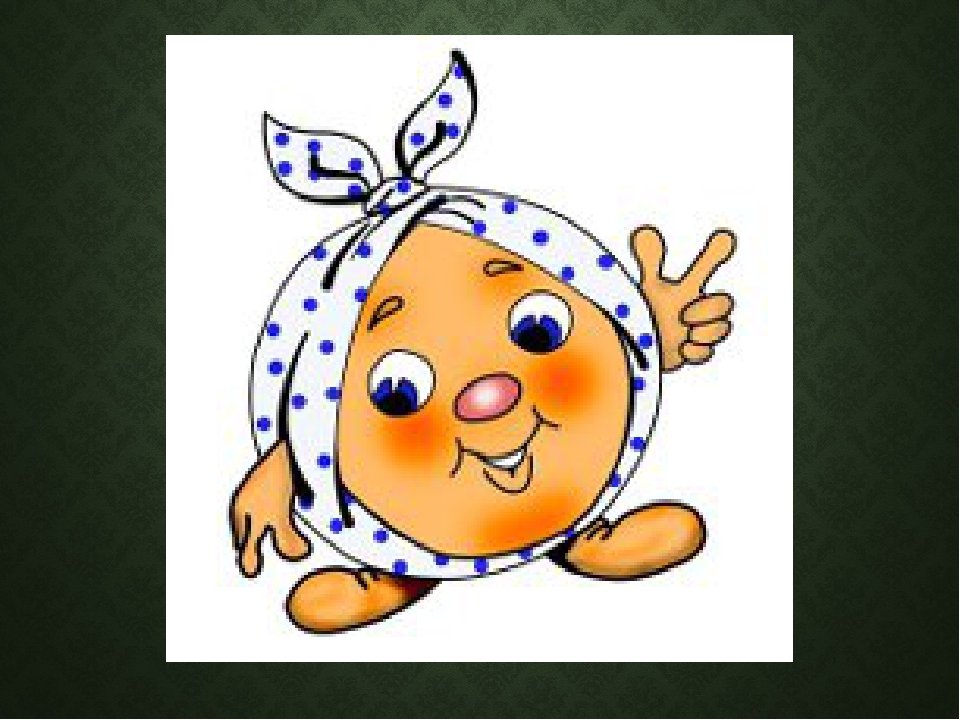 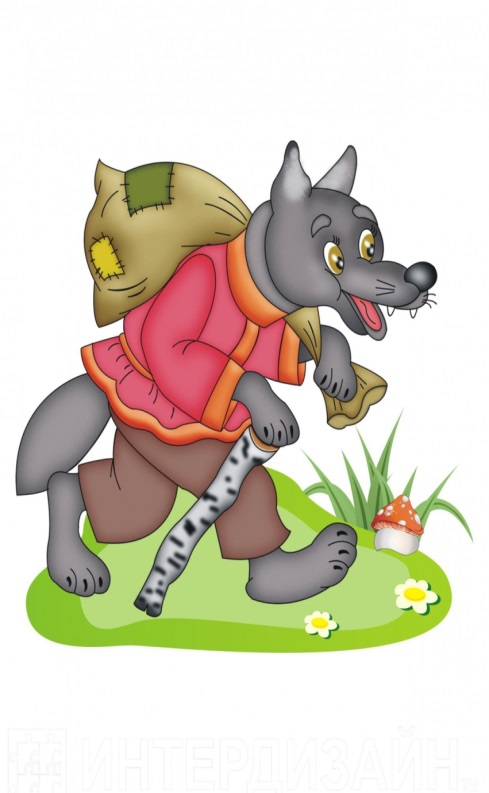 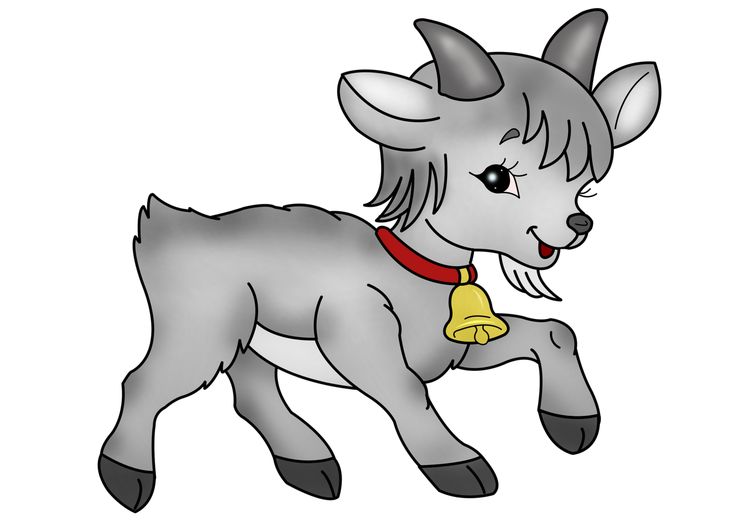 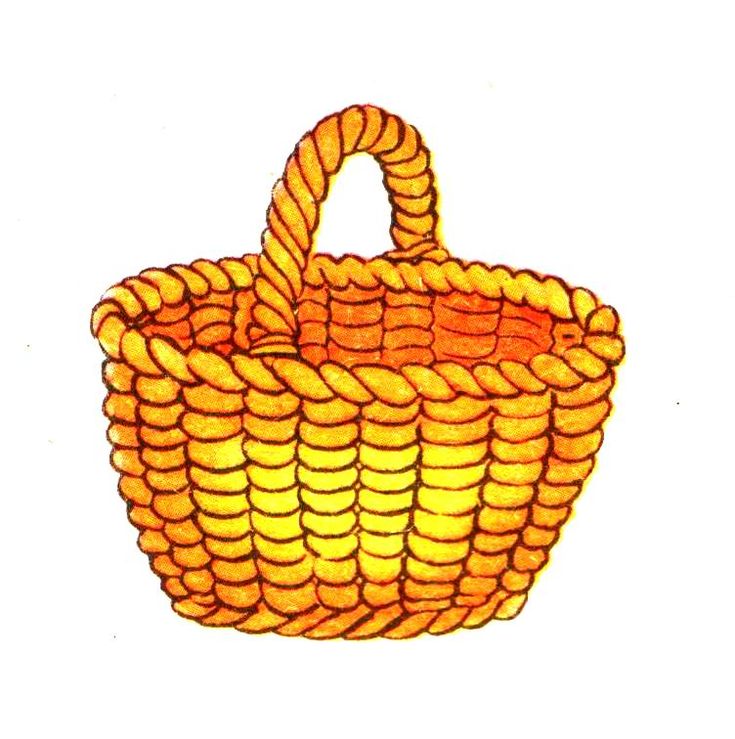 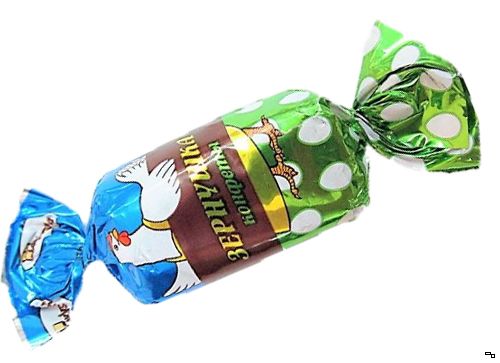 (
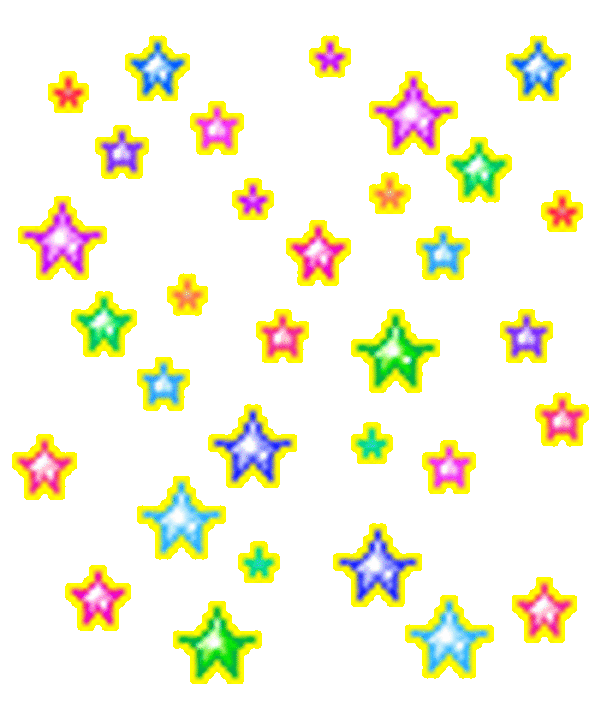 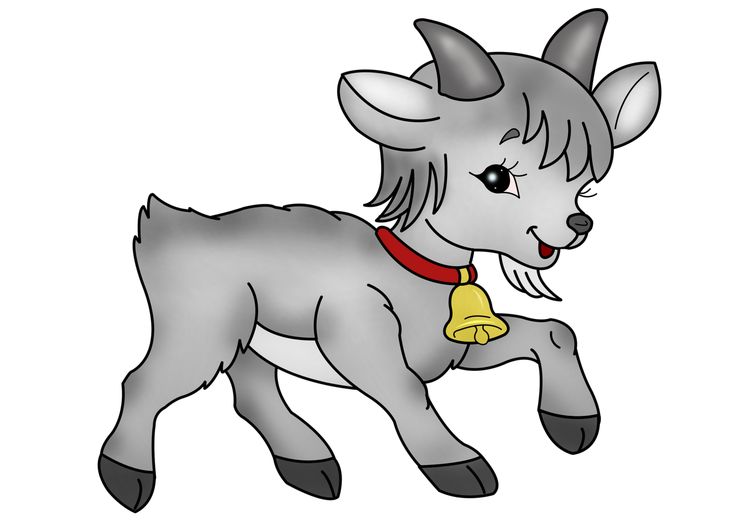 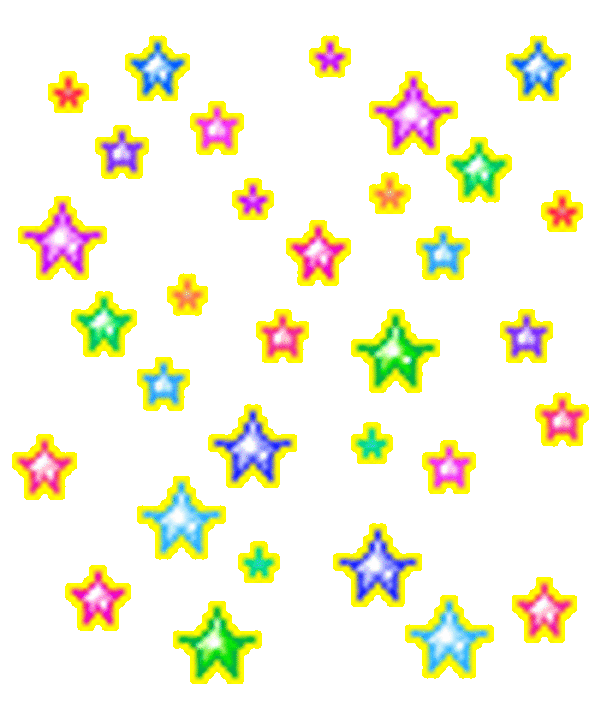 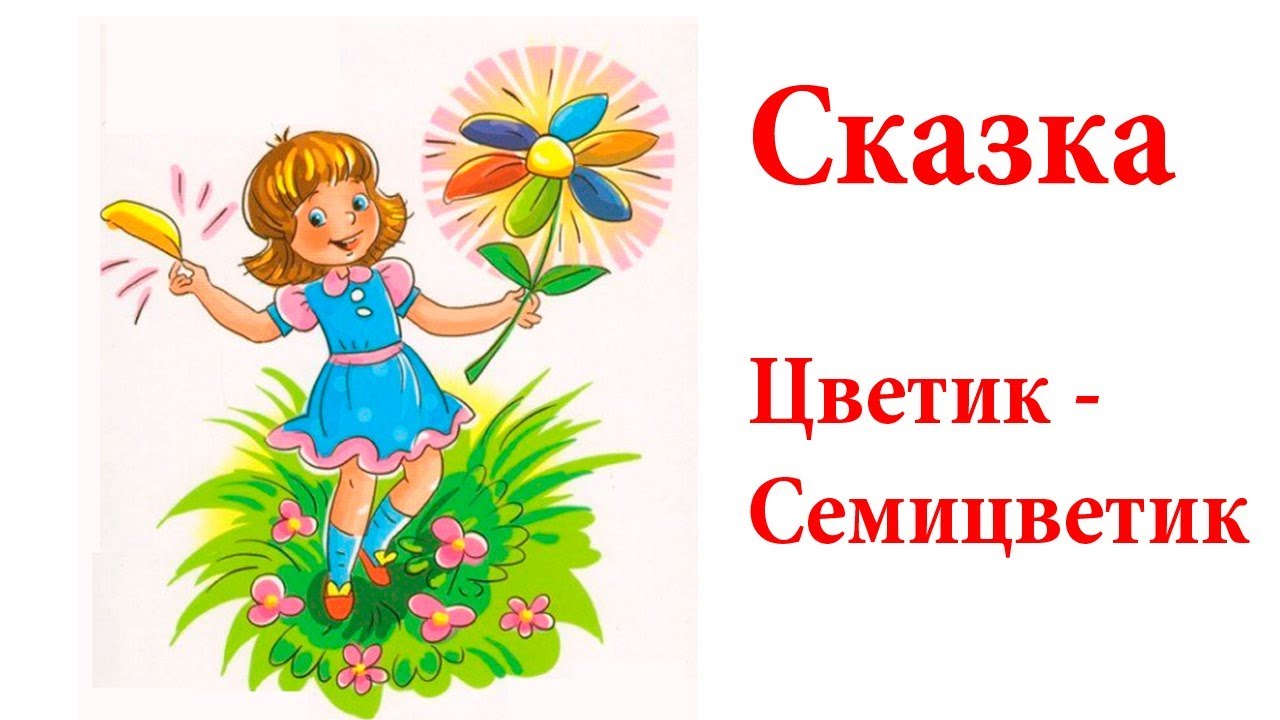 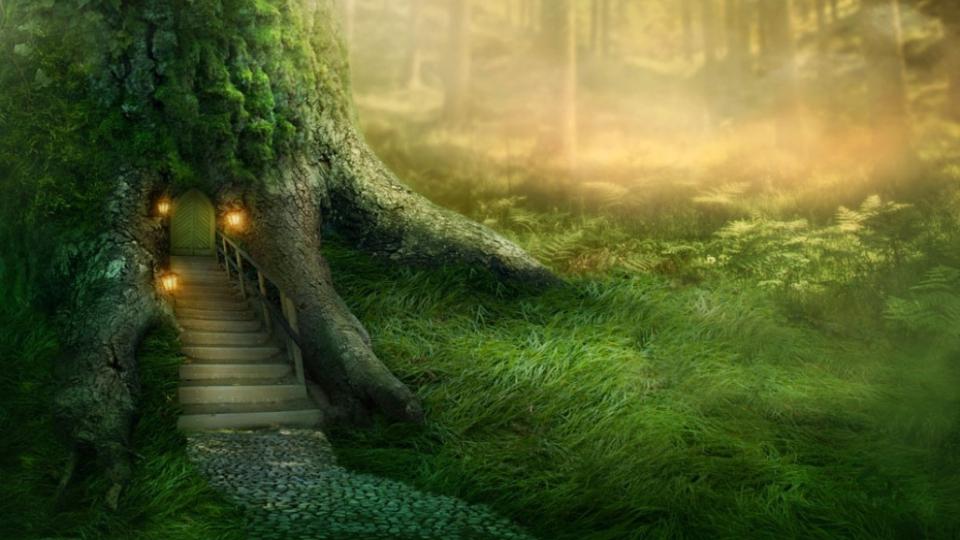 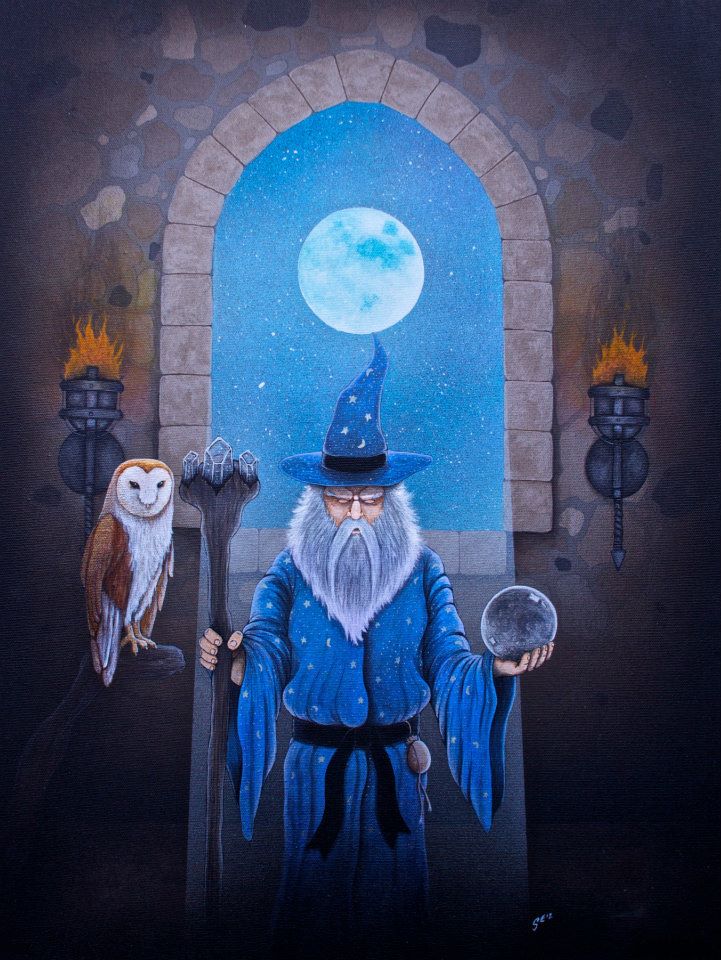 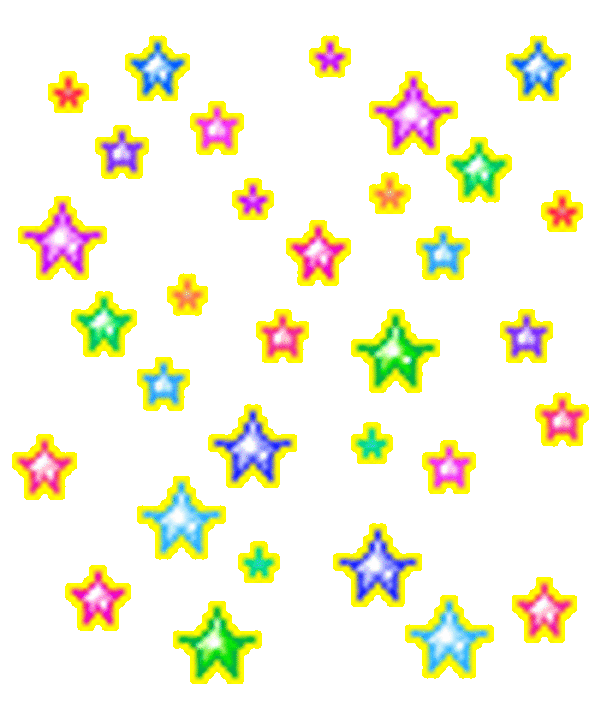 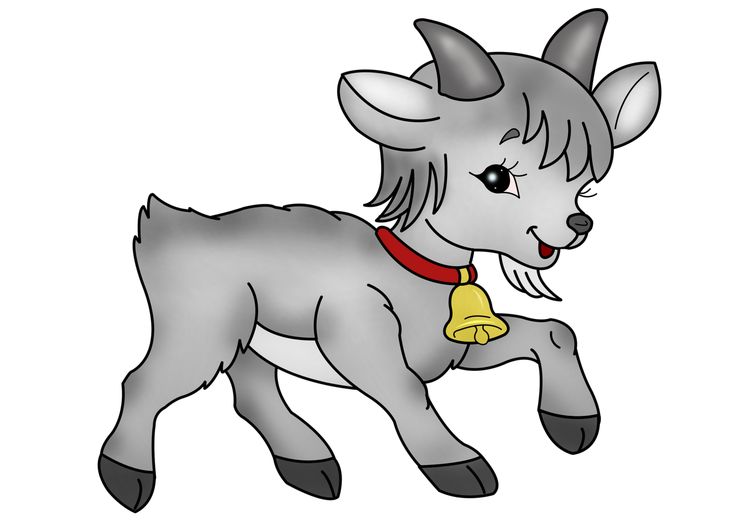 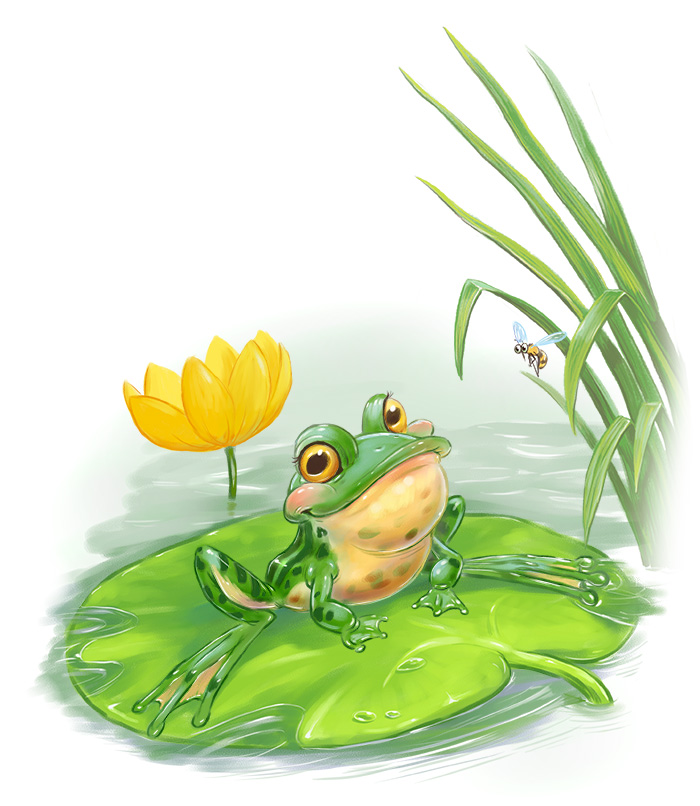 Что прыгает, как 
лягушка?
Что плавает, также как лягушка?
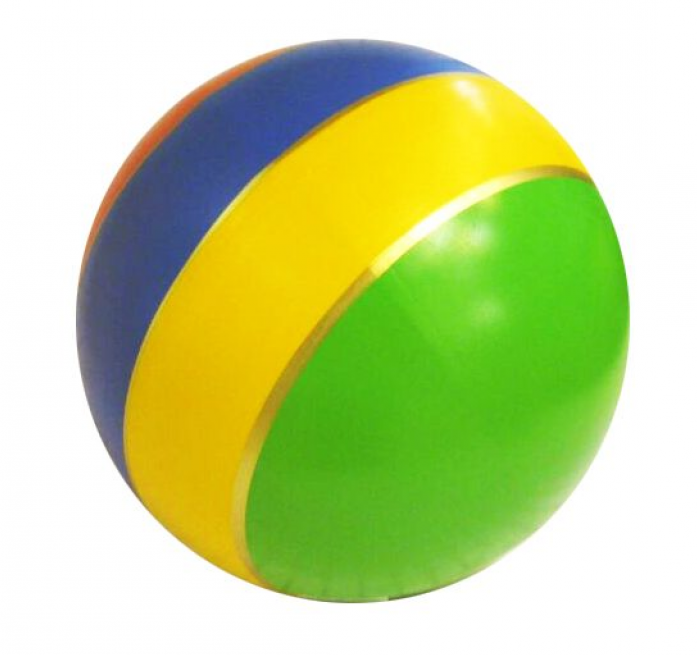 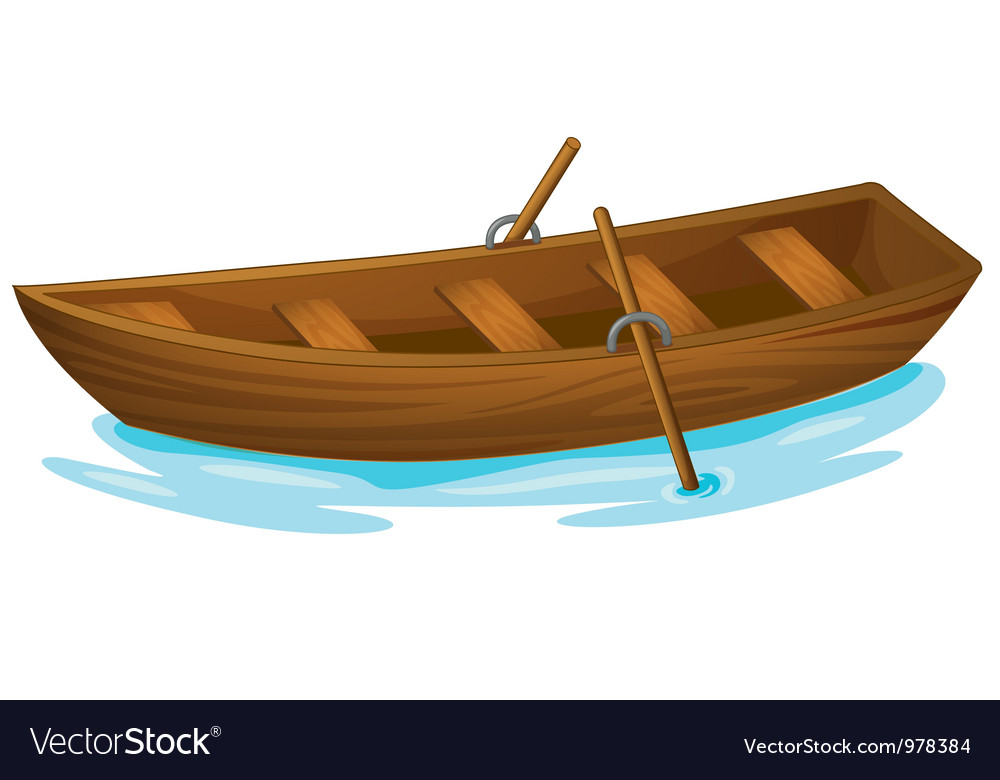 Кто ныряет, как лягушка?
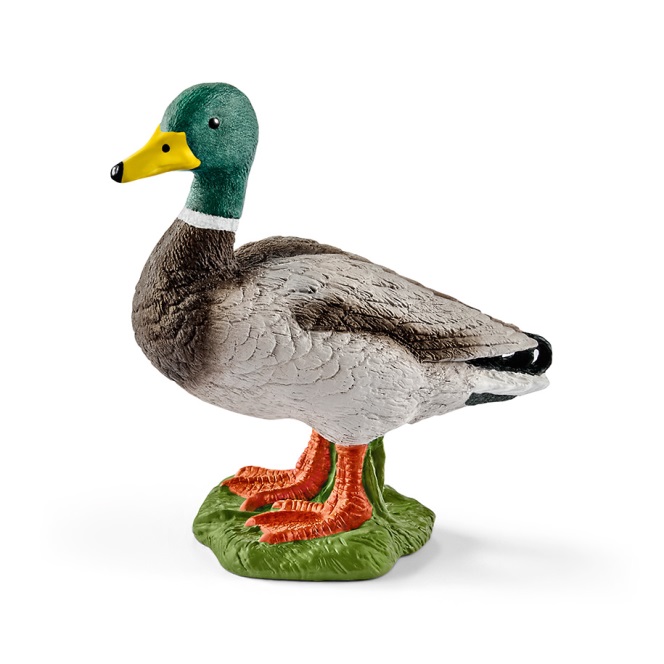 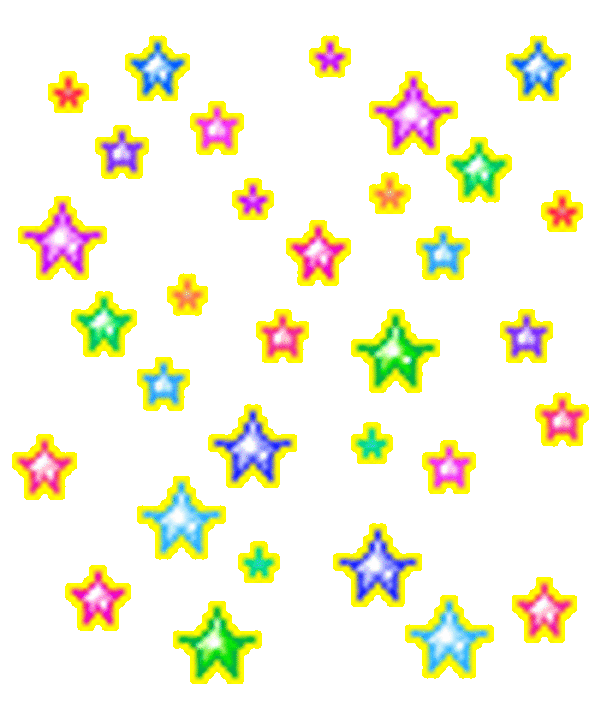 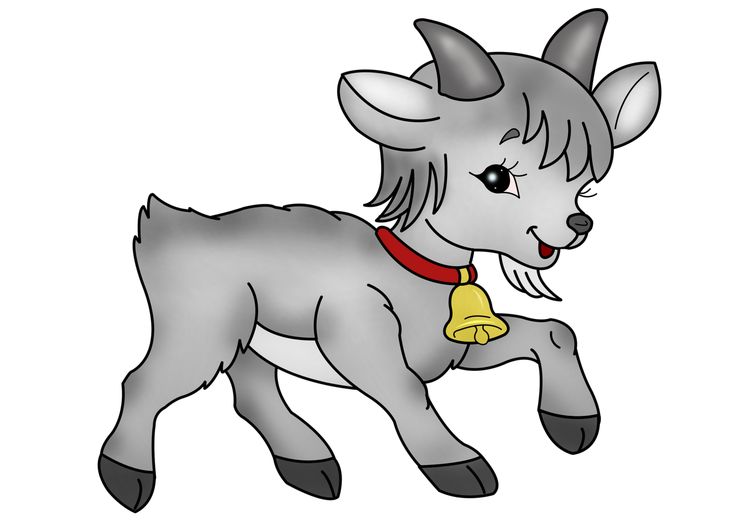 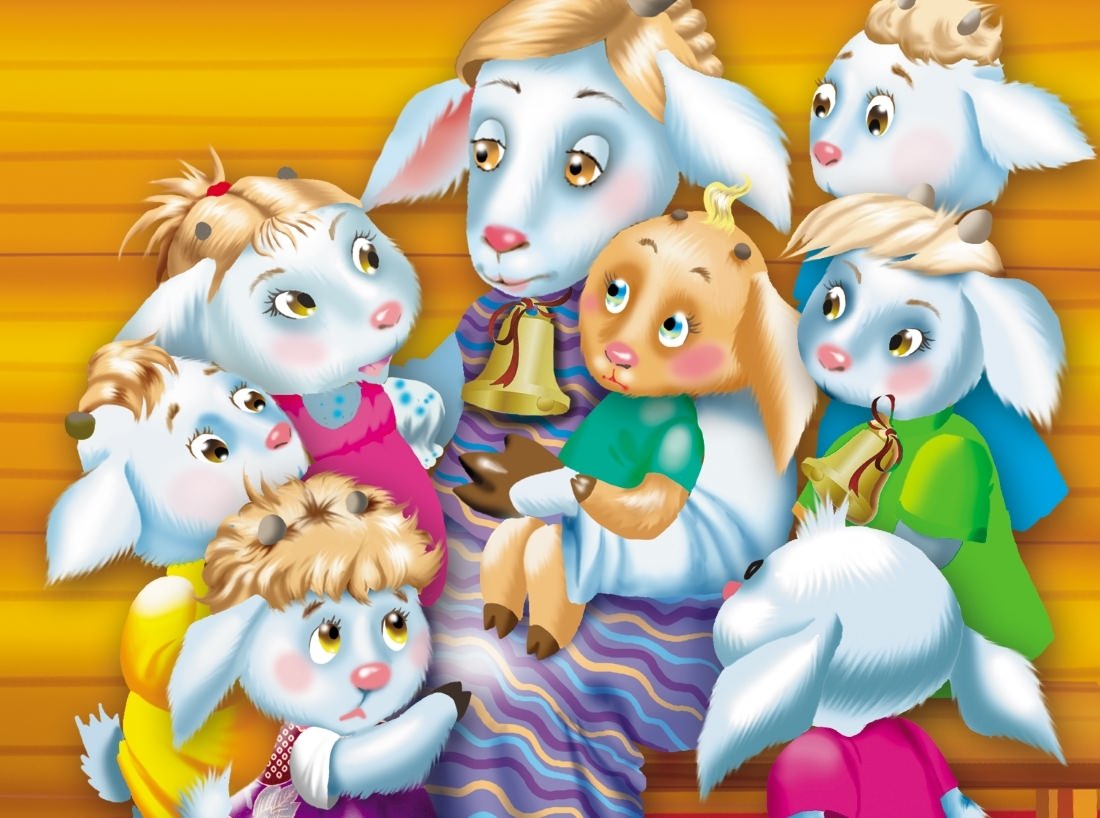 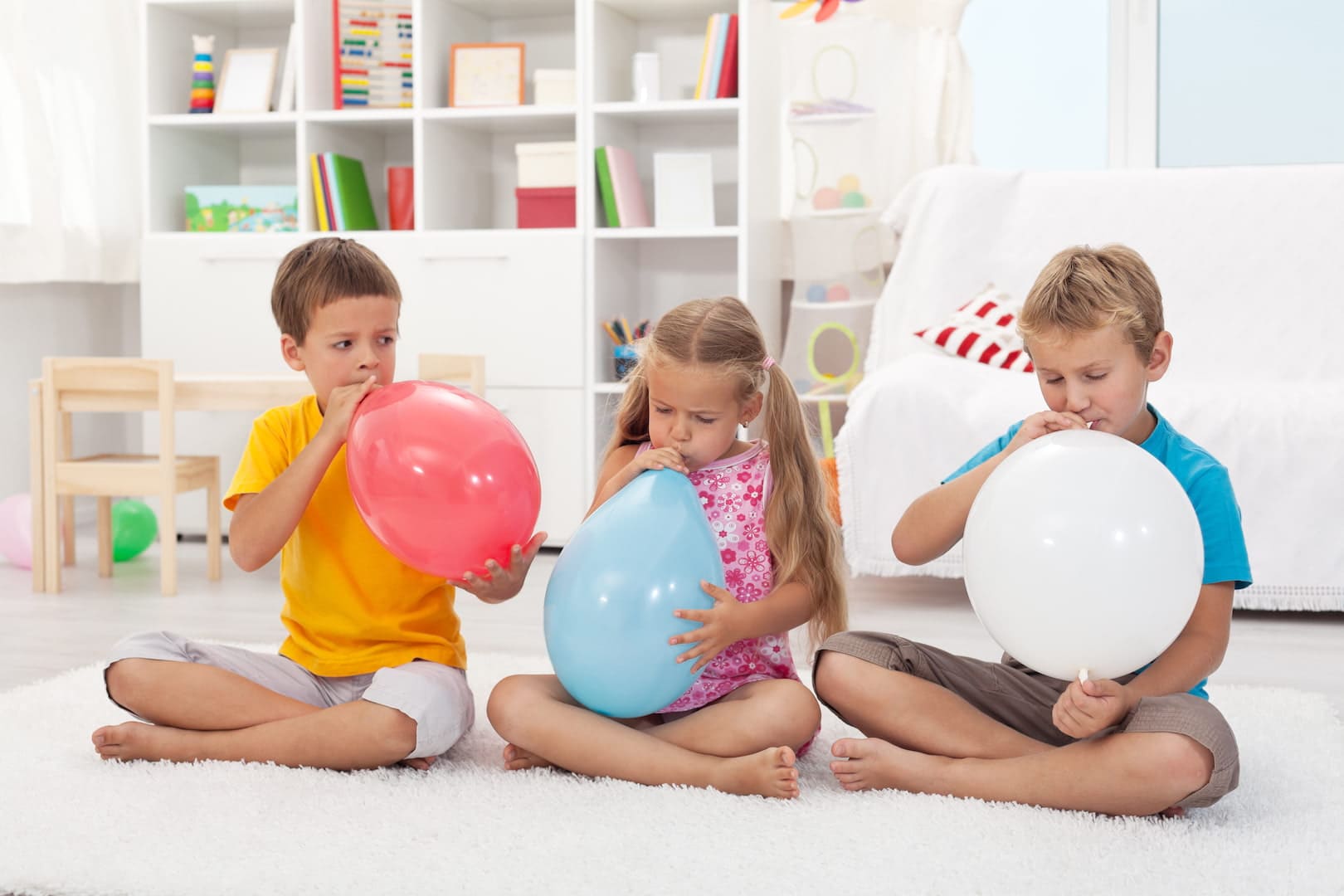